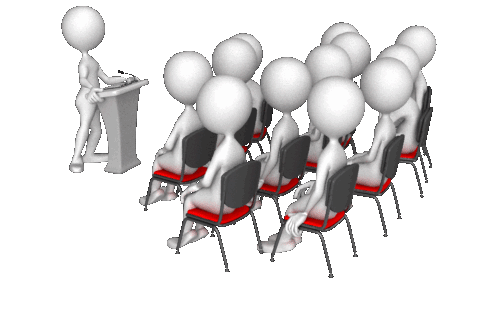 Перед вами стоит ответственная задача-успешно сдать ОГЭ!
Укажите предложение, в котором средством выразительности речи является метафора.
ответ
2019
2
1) И осторожно, говоря так ласково, как это можно было, Лёля подвигалась к собаке и сама боялась: вдруг укусит.
2) Всею своею собачьей душою расцвела Кусака, и это изменило её до неузнаваемости.
3) И Кусачка вертелась, кувыркалась и падала при несмолкаемом весёлом хохоте.
4) Девочка звала собаку к себе: — Кусачка, пойди ко мне! Ну, хорошая, ну, милая, пойди!
В каком варианте ответа средством выразительности речи является сравнение?
ответ
2019
2
1) Рядом показалась чья-то тень, которая вырвалась вперёд.
2) Рядом с Тёмкиным домом стоял сухой тополь. Он уже горел вовсю, словно факел.
3) Но пожарные бежали медленнее, потому что их задерживал тяжёлый шланг, и Толик с отцом обогнали их.
4) Накинув на голову куртку, тот ползал по земле, хватал что-то и прятал за пазуху — он ловил цыплят, спасая их от огня.
Укажите предложение, в котором средством выразительности речи является метафора.
ответ
2019
3
1)Старичок с длинной седой бородой сидел на скамейке и зонтиком чертил что-то на песке.
2)Лена широко раскрыла глаза, пальцы её разжались, и, снимая руку со стола, она смущённо пробормотала: — (43) Какую тебе?
3) Волшебное слово так и засияло в каждой морщинке, в глазах, в улыбке.
4)Горяченького захотел, голубчик мой! — приговаривала она, выбирая самый лучший, румяный пирожок.
Укажите предложение, в котором средством выразительности речи является фразеологизм.
ответ
2019
2
1) И внешность у Гиляровского (я впервые увидел его уже стариком) была заметная и занятная.
2) Таким был Владимир Александрович Гиляровский — поэт, писатель, знаток Москвы и России, человек большого сердца, чистейший образец талантливости нашего народа.
3) Гиляровский легко ломал пальцами серебряные рубли и разгибал подковы.
4) Никто из писателей не знал так всесторонне Москву, как Гиляровский.
Укажите предложение, в котором средством выразительности речи является метафора.
ответ
2019
1
1) Во все стороны расползалась громада разноэтажных зданий.
2) Не только, конечно, во щах было дело — учиться тоже хотелось, но трудно было учиться суровой голодной зимой тысяча девятьсот двадцать первого года.
3) В окне третьего этажа появился Слава — болезненный мальчик с бледным лицом и тонкими длинными пальцами.
4) Его дразнили «буржуем» за то, что он носил бант, играл на рояле и никогда не дрался.
В каком варианте ответа средством выразительности речи является эпитет?
ответ
2019
3
1) Зоя Алексеевна, первая учительница Кирилла, жила в старом двухэтажном доме, на первом этаже.
2) Так до конца учебного года бабушка и возила его через весь город, пока он не перешёл в четвёртый...
3) — Но я же не стал подлецом! Ой, простите... — Ничего. Конечно, ты не стал. Но бывают и горькие примеры...
4) Кирилл негромко возразил: — Характер, как ни крути, всё равно остаётся... — И характер меняется, и взгляды... Да посмотри на себя.
Укажите предложение, в котором средством выразительности речи является фразеологизм.
ответ
2019
1
1) Отец громко возразил: — Не городи чепуху, сынок! «Педагогично, непедагогично»…
2) Отец пришёл домой изрядно вымотанный, но в хорошем настроении.
3) А как жить, чтобы не обсуждать?
4) Человеческое понимание — это, если хочешь, тоже мощное оружие в борьбе за справедливость...
Укажите предложение, в котором средством выразительности речи является сравнение.
ответ
2019
2
1) У него всё застыло внутри, а по коже пробежала электрическая дрожь.
2) И в этот миг стало нестерпимо трудно дышать, словно кто-то холодными ладонями сдавил ему рёбра.
3) В них должно было вылиться всё напрасное волнение, весь страх, который он держал внутри себя перед прыжком.
4) Стояла августовская ночь, с горьким запахом полыни, с горящими в холодном небе белыми звёздами.
Укажите предложение, в котором средством выразительности речи является фразеологизм.
ответ
2019
3
1) Пожилая, с морщинистым лицом продавщица в белом халате и крахмаленой шапочке шуршала промасленными бумагами.
2) Вечернее солнце светило в спину, и впереди Максима — третьеклассника, готовящегося послезавтра стать пионером, – на асфальте смешно шагала удивительно длинная и тонконогая тень.
3) — От горшка два вершка, а с такими деньгами…
4) Максим ещё раз сказал спасибо и пошёл, оглядываясь и думая о том, как всё-таки странно устроен мир: не сразу поймёшь, хороший человек или плохой, сердитый или добрый, и почему это происходит.
Укажите предложение, в котором средством выразительности речи является метафора.
ответ
2019
2
1) — Трус несчастный, — вдруг отчётливо, с невероятным презрением сказала большая девочка.
2) Письма, пользуясь её слепотой, вынули не из шкатулки — их вынули из её души, и теперь ослепла и оглохла не только она, но и её душа…
3) Анне Федотовне очень не понравился этот тон, вызывающий, полный непонятной для неё претензии.
4) Но слышала она сейчас плохо, потому что предыдущий разговор сильно обеспокоил её, удивил и обидел.
Укажите предложение, в котором средством выразительности речи является фразеологизм.
ответ
2019
2
1) Говори! – крикнул индеец, с силой тряхнув ныряльщика.
2) Весь этот необычный выезд занял не более минуты, но зрители долго не могли прийти в себя от изумления.
3) Большая чёрная, уже пасть открыла, сейчас есть меня будет.
4) Поплыл к акуле, сверкнул лапой – шарк!
Укажите предложение, в котором средством выразительности речи является метафора.
ответ
2019
2
1) Ихтиандр идёт по песчаной дорожке сада, которая еле видна, под ногами потрескивает ракушечник.
2) Приближается рассвет, и светящиеся животные медленно тушат свои фонарики.
3) Вынырнув на поверхность, юноша замечает на волнах какой-то предмет, похожий на кусок белого паруса с рыбачьей лодки.
4) Пока юноша раздумывал, послышались чьи-то тяжёлые шаги.
Укажите предложение, в котором средством выразительности речи является метафора.
ответ
2019
2
1) В общем, за Стёпку Федя очень боялся, и порой снилось даже, что Стёпка исчез.
2) При мысли, что такое может случиться и со Стёпкой, ужас прокалывал Федю ледяной иглой.
3) Жуть такая: видишь на экране фотографию мальчишки или девчонки, живое, весёлое лицо, и понимаешь, что, может быть, в это время его уже нет на белом свете.
4) А телевизор, как заведённый, бесстрастно вещал: «Потерялся мальчик…»
Укажите вариант ответа, в котором средством выразительности речи является фразеологизм.
ответ
2019
1
1) – Смотри-ка ты! Домой! – воскликнул Станислав Андреевич почти весело. – Ладно, друг, кончай дурака валять.
2) Пальцы физрука, сильные, загорелые, с белыми волосинками и короткими ногтями, охватили тонкую руку мальчика с каменной прочностью.
3) Бездна отчаянных слёз готова была прорваться вместо слов.
4) Радость мальчика была мгновенной. Он коротко засмеялся.
Укажите предложение, в котором средством выразительности речи является фразеологизм.
ответ
2019
4
1) И пока брели они вот такие, приунывшие, Нилка рассказал про то, что случилось два года назад.
2) Он проговорил с болезненной ноткой, будто трогал языком больной зуб:
– В толпе или не замечают никого, или все прут куда-нибудь стадом…
3) Сперва люди посмеивались, потом стали стоять у низкой изгороди подолгу, смотрели уже серьёзно, любуясь этой рукотворной красотой, нашлись и помощники из ребят.
4) И я до сих пор от стыда сгораю, что был в этой толпе мальчишек, разрушающих чудесный город, что вёл себя, как они…
Укажите предложение, в котором средством выразительности речи является сравнение.
ответ
2019
1
1) Он поднял с пола за хвост надувного увесистого крокодила и, как палицей, прошёлся по вопящей толпе.
2) Оказались они в разных классах, но всё равно быстренько прилепились друг к другу, старались быть вместе на переменах.
3) Борис во время этого крика и плача, горького, безутешного, потихоньку исчез.
4) В общем, стали они не разлей вода: они с Борисом жили рядом, хотя каждый в своём мире.
Укажите предложение, в котором средством выразительности речи является эпитет.
ответ
2019
2
1) На высоком берегу ручья, на поваленном бурей дереве, сидела Чечек.
2) По хрустящей, подтаявшей тропинке он прошёл через сад, где старые берёзы и черёмухи позванивали хрустальными обледенелыми ветками.
3) «Как снегирь сидит», – усмехнулся Костя; он подошёл и сел на дерево рядом с Чечек.
4) И совсем нечего тут сидеть одной: подруги тебя ищут, так что вставай, беги!
Укажите предложение, в котором средством выразительности речи является фразеологизм.
ответ
2019
4
1) По сторонам тропинки поднимались неподвижные деревья, среди их стволов уже сгущался зелёный сумрак, и казалось, что лес приумолк и внимательно слушает, о чём говорят девочки.
2) А как узнаешь, что случится в жизни? – задумчиво, будто глядя куда-то в своё будущее, сказала Фатьма.
3) Они все три до самой станции шли, держась за руки, а Фатьма шла с ними рядом и думала: правильно ли она поступила?
4) Но хоть и чувствовала Фатьма, что поступила честно, на сердце у неё было тяжело.
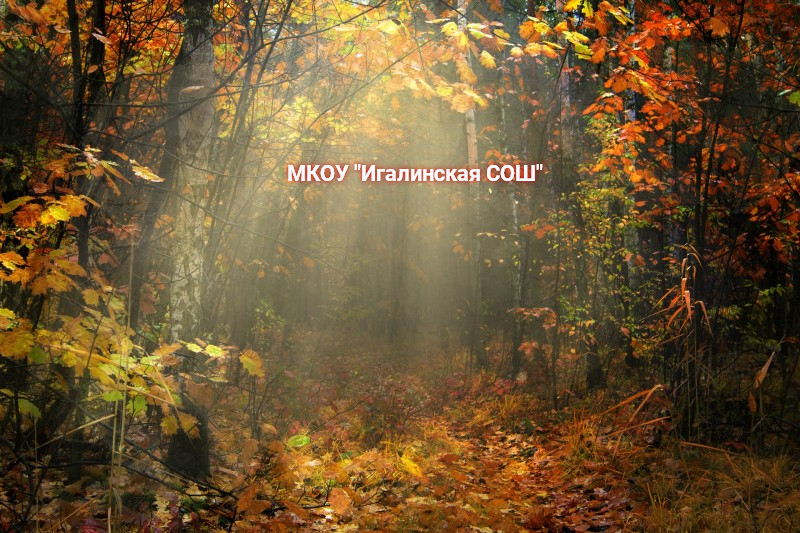 Автор презентации-Эфендиев М.М.